Object interaction
Creating cooperating objects
6.0
A digital clock
© 2017 Pearson Education, Inc. Hoboken, NJ. All rights reserved.
Abstraction and modularization
Abstraction is the ability to ignore details of parts to focus attention on a higher level of a problem
Modularization is the process of dividing a whole into well-defined parts, which can be built and examined separately, and which interact in well-defined ways
© 2017 Pearson Education, Inc. Hoboken, NJ. All rights reserved.
Modularizing the clock display
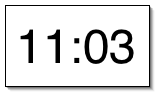 One four-digit display?
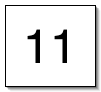 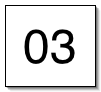 Or two two-digit displays?
© 2017 Pearson Education, Inc. Hoboken, NJ. All rights reserved.
Modeling a two-digit display
We call the class NumberDisplay
Two integer fields:
The current value
The limit for the value
The current value is incremented until it reaches its limit
It rolls over to zero at this point
© 2017 Pearson Education, Inc. Hoboken, NJ. All rights reserved.
Implementation - NumberDisplay
public class NumberDisplay
{
    private int limit;
    private int value;

    public NumberDisplay(int limit)
    {
        this.limit = limit;
        value = 0;
    }
    ...
}
© 2017 Pearson Education, Inc. Hoboken, NJ. All rights reserved.
Implementation - ClockDisplay
public class ClockDisplay
{
    private NumberDisplay hours;
    private NumberDisplay minutes;

    Constructor and
    methods omitted.
}
© 2017 Pearson Education, Inc. Hoboken, NJ. All rights reserved.
Class diagram(static view)
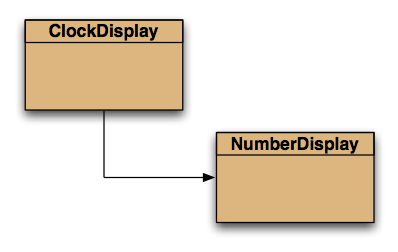 © 2017 Pearson Education, Inc. Hoboken, NJ. All rights reserved.
Object diagram(dynamic view)
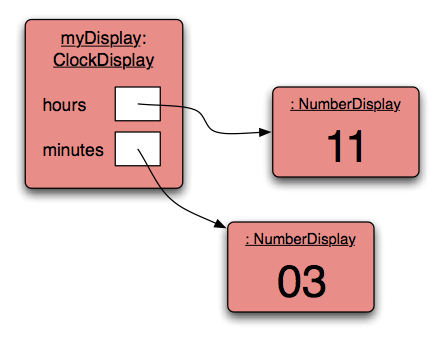 © 2017 Pearson Education, Inc. Hoboken, NJ. All rights reserved.
Primitive types vs. Object types
object type
SomeObject obj;
int i;
primitive type
32
© 2017 Pearson Education, Inc. Hoboken, NJ. All rights reserved.
Quiz: What is the output?
int a;int b;a = 32;b = a;a = a + 1;System.out.println(b);

Person a;Person b;a = new Person("Everett");b = a;a.changeName("Delmar");System.out.println(b.getName());
© 2017 Pearson Education, Inc. Hoboken, NJ. All rights reserved.
Primitive types vs. object types
ObjectType a;
ObjectType b;
b = a;
int a;
int b;
32
32
© 2017 Pearson Education, Inc. Hoboken, NJ. All rights reserved.
Java operators
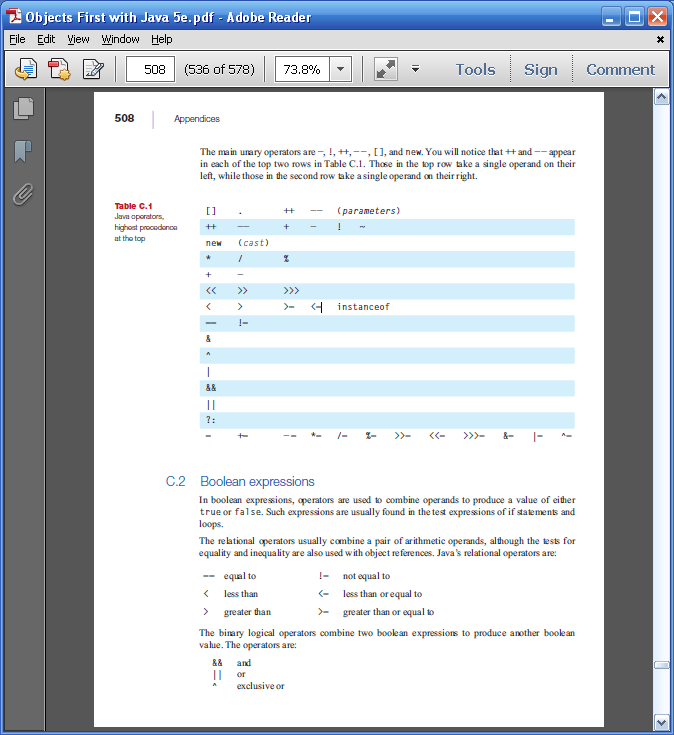 © 2017 Pearson Education, Inc. Hoboken, NJ. All rights reserved.
Java relational operators
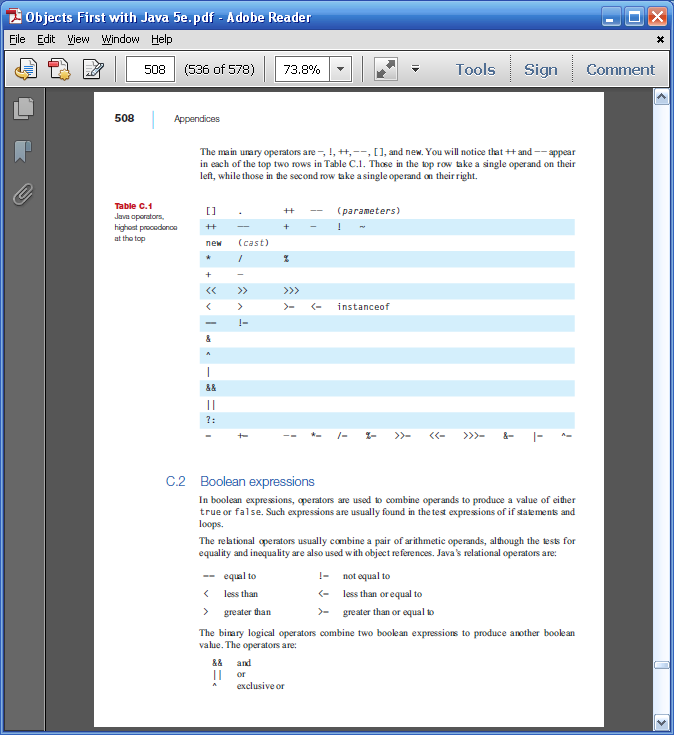 boolean result

Tests equality …. not identity!!
© 2017 Pearson Education, Inc. Hoboken, NJ. All rights reserved.
Java logical operators
BINARY
&&	and
||	or
^	exclusive or

UNARY
!	not
© 2017 Pearson Education, Inc. Hoboken, NJ. All rights reserved.
Logic operators for boolean values
Operands	 &&		 ||   ^  
   
T		T		  T		  T		F	
T		F		  F		  T		T 

F		T		  F		  T		T 

F		F		  F		  F		F
Which are examples of short-circuit operators?
© 2017 Pearson Education, Inc. Hoboken, NJ. All rights reserved.
Logic operators for boolean values
Operands	 &&		 ||   ^  
   
T		T		  T		  T		F	
T		F		  F		  T		T 

F		T		  F		  T		T 

F		F		  F		  F		F
© 2017 Pearson Education, Inc. Hoboken, NJ. All rights reserved.
The modulo operator
The division operator (/), when applied to int operands, returns the result of an integer division
The modulo operator (%) returns the remainder of an integer division
For example, generally:        17 / 5  gives  result 3, remainder 2
In Java:        17 / 5 == 3        17 % 5 == 2
© 2017 Pearson Education, Inc. Hoboken, NJ. All rights reserved.
The modulo operationas an expression
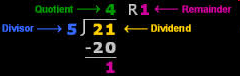 Dividend / Divisor = Quotient RRemainder
21 / 5 = 4 R1

Thus, the modulo operation(%) is expressed as:
a % b == a – ((a / b) * b)
21 % 5 == 21 – ((21 / 5) * 5)
   == 21 – ((4) * 5)
                            == 21 – 20 
                            == 1
© 2017 Pearson Education, Inc. Hoboken, NJ. All rights reserved.
Quiz
What is the result of the expression 		8 % 3  
For integer n >= 0, what are all possible results of:		n % 5  		
Can n be negative?   ………… YES!!   What are all the possible results of:		-n % 5  
Is this possible?   		n % 0
© 2017 Pearson Education, Inc. Hoboken, NJ. All rights reserved.
Quiz
What is the result of the expression 		8 % 3  ==   2
For integer n >= 0, what are all possible results of:		n % 5  	0, 1, 2, 3, 4	
Can n be negative?   ………… YES!!   What are all the possible results of:		-n % 5  -4, -3, -2, -1, -0
Is this possible?   ………… NO!! 		n % 0   since n/0 is undefined
© 2017 Pearson Education, Inc. Hoboken, NJ. All rights reserved.
increment method
public void increment()
{
    value = value + 1;
    if(value == limit) {        // Keep the value within the limit.        value = 0;    }
}
© 2017 Pearson Education, Inc. Hoboken, NJ. All rights reserved.
Alternative increment method
public void increment()
{
    value = (value + 1) % limit;
}
Check that you understand how the rollover works in this version.
© 2017 Pearson Education, Inc. Hoboken, NJ. All rights reserved.
Source code: NumberDisplay
public NumberDisplay(int rollOverLimit)
{
    limit = rollOverLimit;
    value = 0;
}

public void increment()
{
    value = (value + 1) % limit;
}

* value is between 0 --> (limit - 1)
© 2017 Pearson Education, Inc. Hoboken, NJ. All rights reserved.
Source code: NumberDisplay
public String getDisplayValue()
{
    if(value < 10) {
        return "0" + value;
    }
    else {
        return "" + value;
    }
}
© 2017 Pearson Education, Inc. Hoboken, NJ. All rights reserved.
Source code:  setValue()
public void setValue(int replacementValue)
{
    if((replacementValue >= 0) &&
		(replacementValue < limit))
    {
		value = replacementValue;
    }
}
© 2017 Pearson Education, Inc. Hoboken, NJ. All rights reserved.
Classes as types
Data can be classified under many different types; e.g. integer, boolean, floating-point.
In addition, every class is a unique data type; e.g. String, TicketMachine, NumberDisplay.
Data types, therefore, can be composites and not simply values.
© 2017 Pearson Education, Inc. Hoboken, NJ. All rights reserved.
Concepts
abstraction
modularization
classes define types
class diagram

object diagram
object references 
object types
primitive types
© 2017 Pearson Education, Inc. Hoboken, NJ. All rights reserved.
Objects creating objects
public class ClockDisplay
{
    private NumberDisplay hours;
    private NumberDisplay minutes;
    private String displayString; 
    
    public ClockDisplay()
    {
        hours = new NumberDisplay(24);
        minutes = new NumberDisplay(60);
        …
    }
}
© 2017 Pearson Education, Inc. Hoboken, NJ. All rights reserved.
in class NumberDisplay:
public NumberDisplay(int rollOverLimit)
formal parameter
in class ClockDisplay:
hours = new NumberDisplay(24);
actual parameter
Objects creating objects
© 2017 Pearson Education, Inc. Hoboken, NJ. All rights reserved.
ClockDisplay object diagram
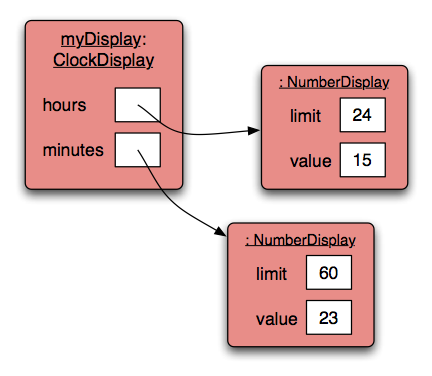 © 2017 Pearson Education, Inc. Hoboken, NJ. All rights reserved.
Object interaction
Two objects interact when one object calls a method on another
The interaction is usually all in one direction (client, server)
The client object can ask the server object to do something
The client object can ask for data from the server object
© 2017 Pearson Education, Inc. Hoboken, NJ. All rights reserved.
Object interaction
Two NumberDisplay objects store data on behalf of a ClockDisplay object
The ClockDisplay is the client object
The NumberDisplay objects are the server objects
The client calls methods in the server objects
© 2017 Pearson Education, Inc. Hoboken, NJ. All rights reserved.
Method calling
‘client’ method
public void timeTick()
{
    minutes.increment();
    if(minutes.getValue() == 0) { 
        // it just rolled over!
        hours.increment();
    }
    updateDisplay();
}
‘server’ methods
internal/self method call
© 2017 Pearson Education, Inc. Hoboken, NJ. All rights reserved.
External method calls
General form of external method call:    object . methodName ( params )
Examples:    hours.increment()    minutes.getValue()
© 2017 Pearson Education, Inc. Hoboken, NJ. All rights reserved.
Internal method calls
No variable name is required for internal method calls:    updateDisplay();
Internal methods often have private visibility to prevent them from being called from outside their defining class
Method is found in this same invoking class/object where the call is made
© 2017 Pearson Education, Inc. Hoboken, NJ. All rights reserved.
Internal method
/**
 * Update the internal string that
 * represents the display.
 */
private void updateDisplay()
{
    displayString = 
        hours.getDisplayValue() + ":" + 
        minutes.getDisplayValue();
}
© 2017 Pearson Education, Inc. Hoboken, NJ. All rights reserved.
Method calls
Internal means this object
External means any other object, regardless of its type
NOTE: A method call on another object of the same type would also be an external call
© 2017 Pearson Education, Inc. Hoboken, NJ. All rights reserved.
The this keyword
Used to distinguish parameters and fields of the same name
this could also be used as a reference to the invoking object instead of method calls      public ClockDisplay(int limit)  {     this.limit = limit;     value = 0;  }
© 2017 Pearson Education, Inc. Hoboken, NJ. All rights reserved.
null
null is a special value in Java
Object fields are initialized to null by default
You can test for and assign null
private NumberDisplay hours;if(hours != null) { ... }hours = null;
© 2017 Pearson Education, Inc. Hoboken, NJ. All rights reserved.
null vs. void
null
Means undefined or no memory address is being pointed to
Used in code to represent no object reference exists
void
Means empty or no data type
Used in place of the return type for a method when no value is being returned
© 2017 Pearson Education, Inc. Hoboken, NJ. All rights reserved.
The debugger
Useful for gaining insights into program behavior …
… whether or not there is a program error
Set breakpoints
Examine variables
Step through code
© 2017 Pearson Education, Inc. Hoboken, NJ. All rights reserved.
The debugger
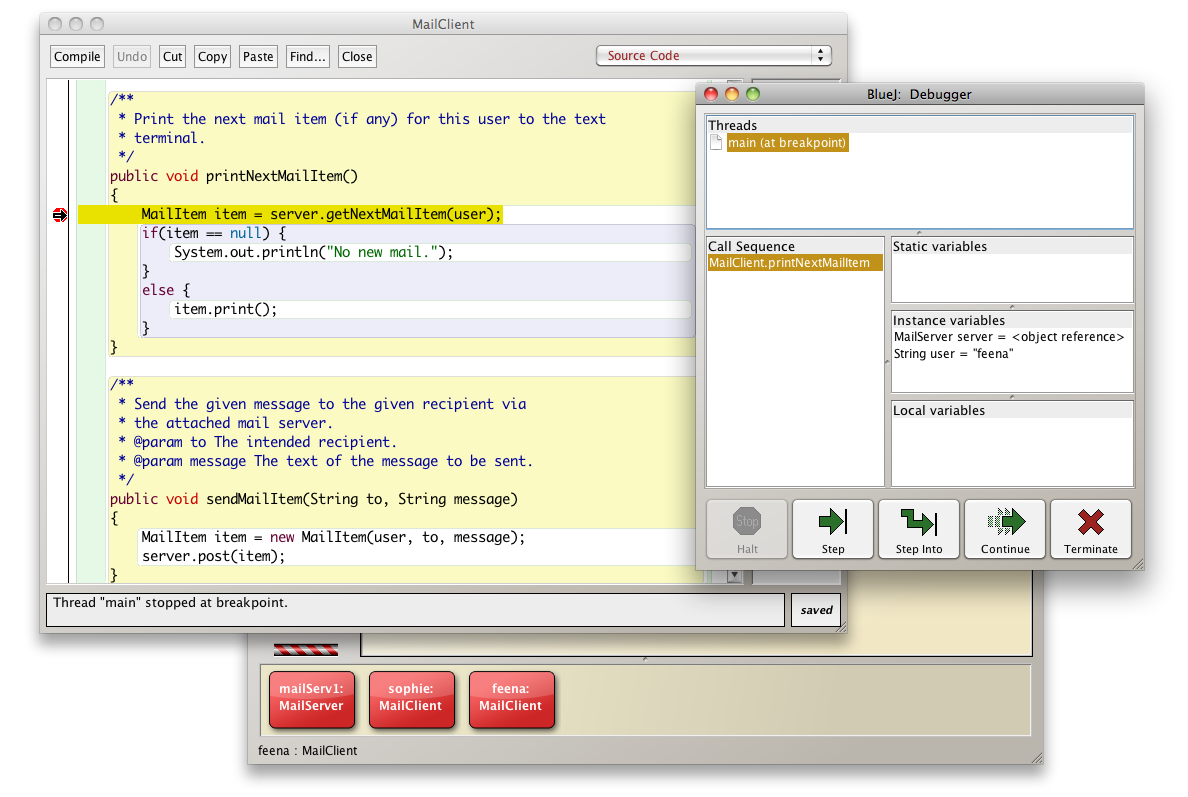 © 2017 Pearson Education, Inc. Hoboken, NJ. All rights reserved.
Errors
Syntax
* Errors in the code text itself
* Found when compiling with unrecognizable text
* Fix by editing code

Logic
* Errors in the behavior of the program
* Found when running with unexpected results
* Fix by debugging and observing states

Runtime
* Errors which prohibit program from completing
* Found when executing the program
* Fix by tracing, debugging, observing and editing
© 2017 Pearson Education, Inc. Hoboken, NJ. All rights reserved.
Concept summary
object creation
overloading
internal/external method calls
debugger
© 2017 Pearson Education, Inc. Hoboken, NJ. All rights reserved.